Theme 2Civilizations of the Ancient East(3 000–600 BCE)
Andrii Pastushenko
PhD in Historical Sciences, associate professor
Sumer
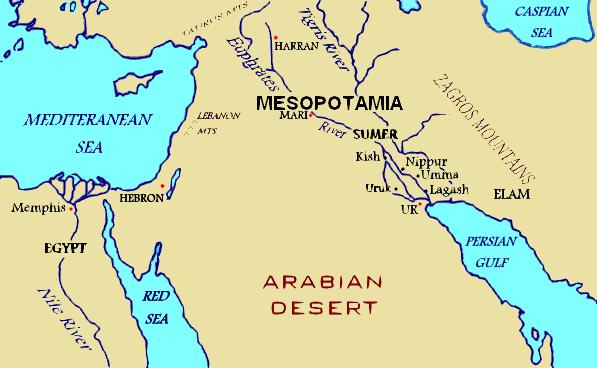 The earliest law
Power of elite
The Code of Ur-Nammu
Large population
Military power
Big resources
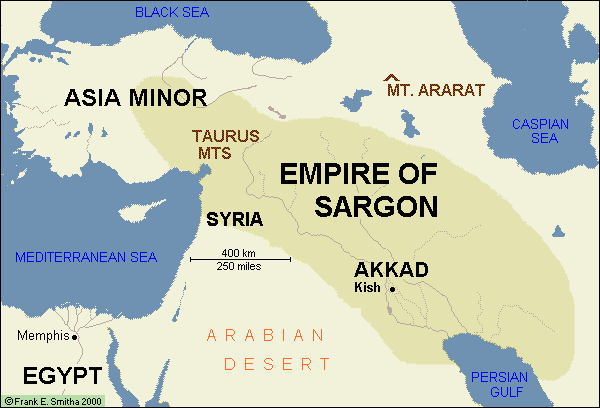 2104 – 2000 BCE
The Neo-Sumer
2334 – 2104 BCE
The Middle Sumer (Akkad)
3300 – 2334 BCE
The Old Sumer
The Sumerian Phalanx
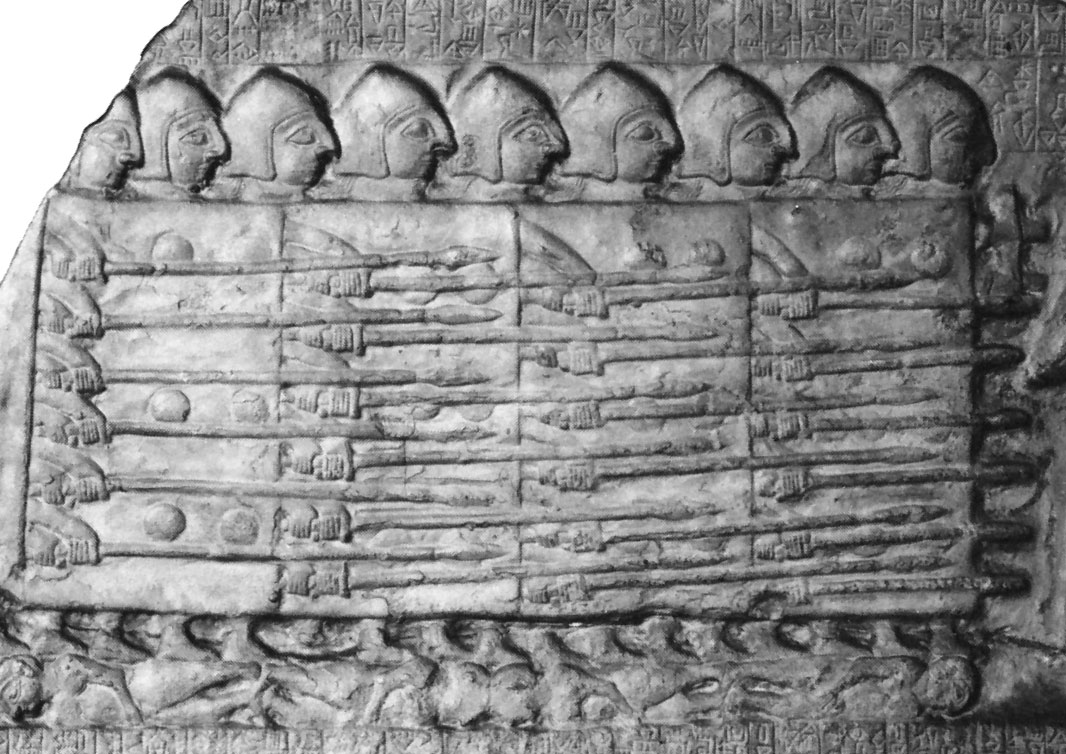 The Neo-Sumerian phase  2104 – 2000 BCE
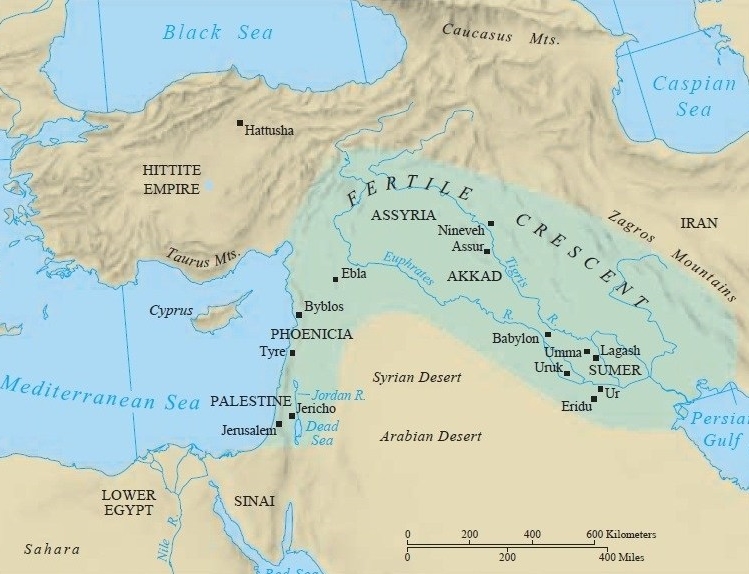 UR
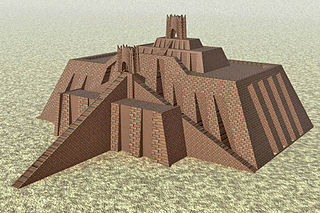 Ziggurat – the Mesopotamian temple
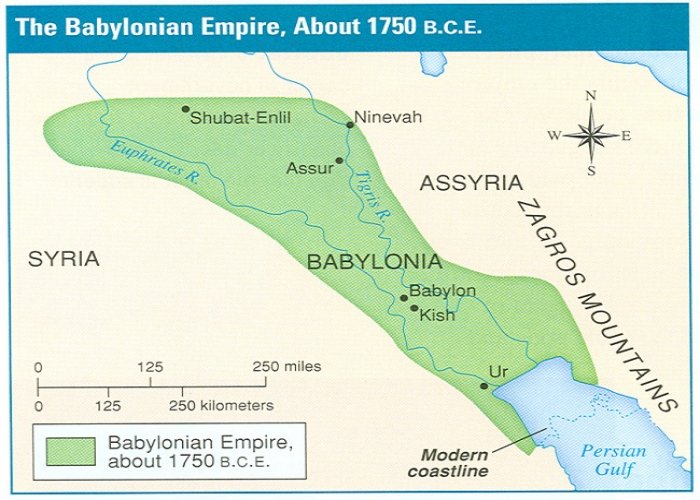 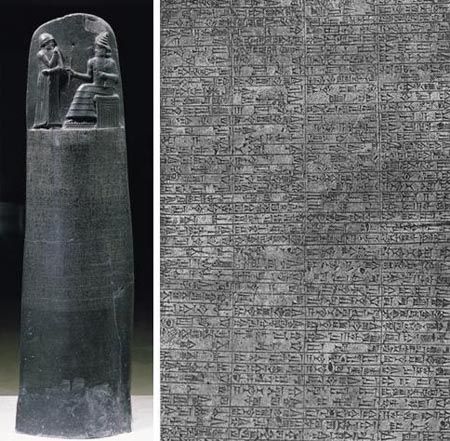 The Code of Hammurabi1750 BCE
The Hittite Empire 1300 – 1200 BCE
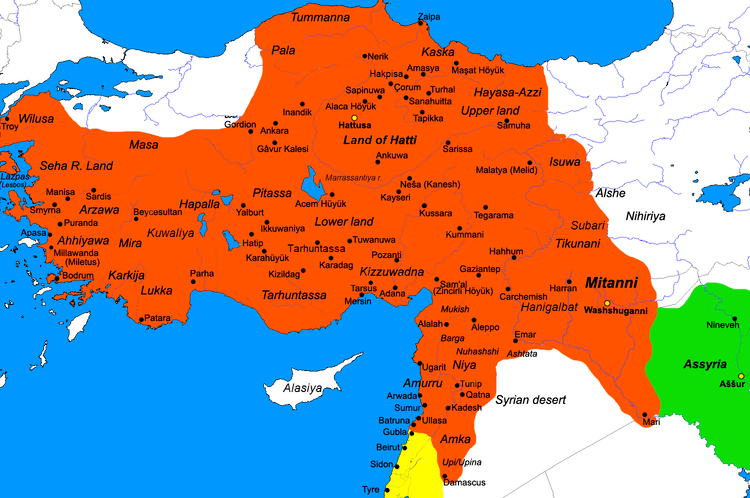 The Assyrian Empire 911 – 612 BCE
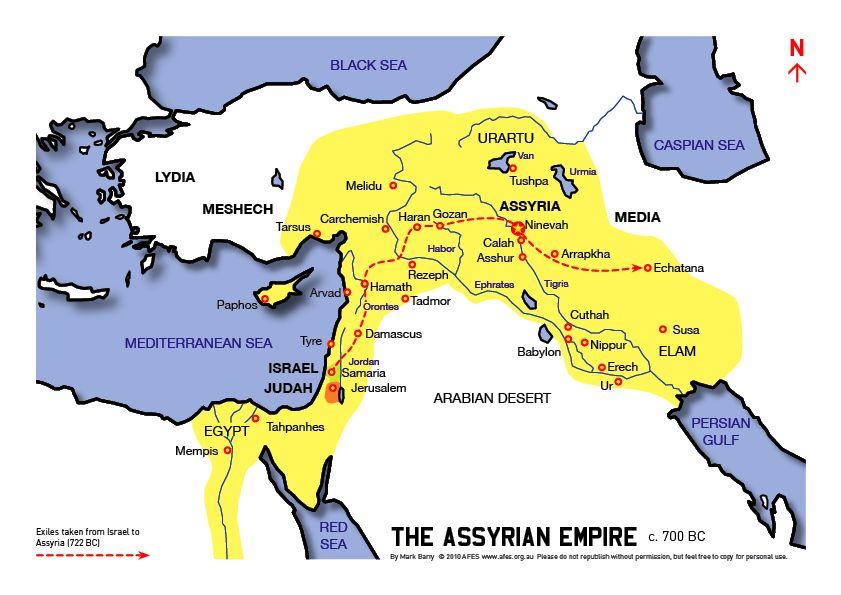 Little amount of cities
Weak competition
centralization
Pharaoh
Priests
People
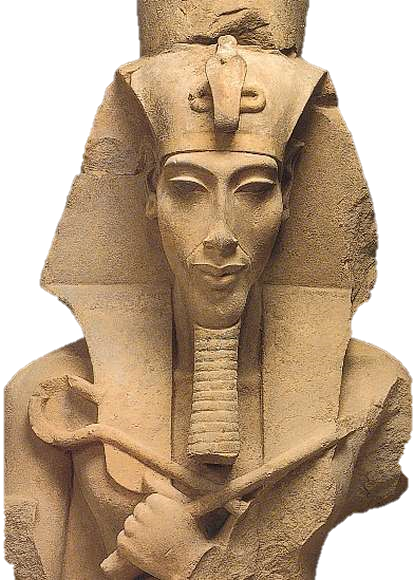 One of gods
Thebes
1550 – 1070 BCE
The New Kingdom
2050 – 1650 BCE
Thebes
The Middle Kingdom
3100 – 2200  BCE
Memphis
The Old Kingdom
Isis with Horus
Virgin Mary with Jesus Christ
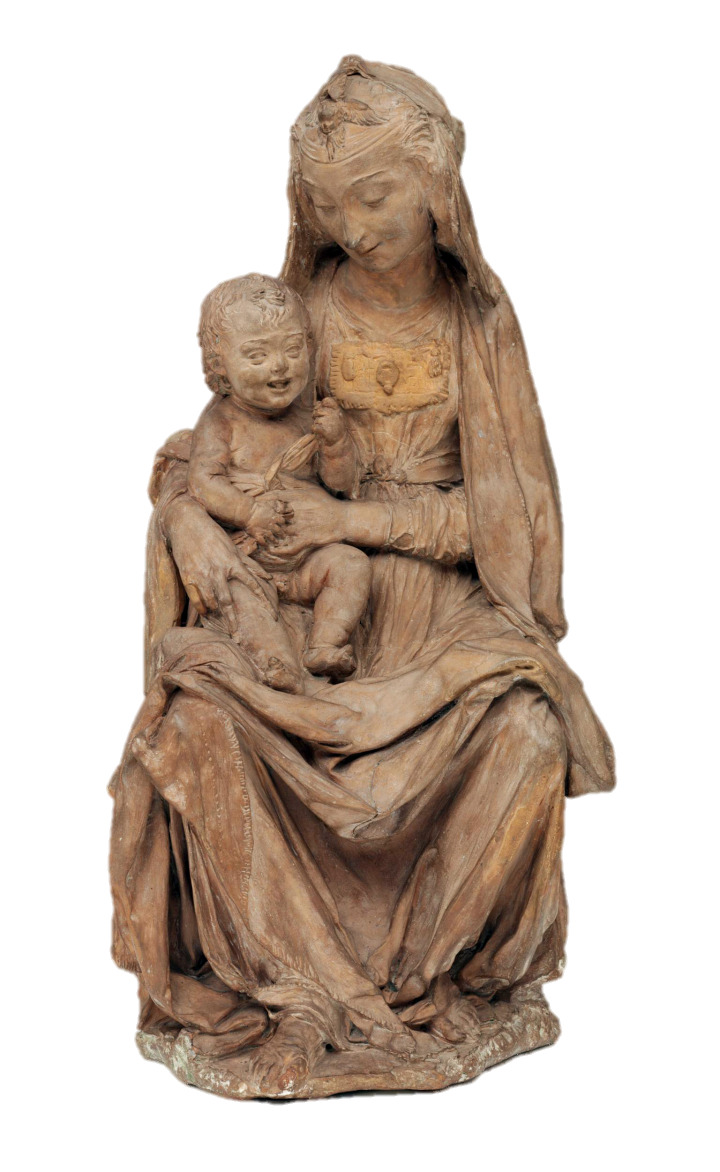 Ra – the god of Sun
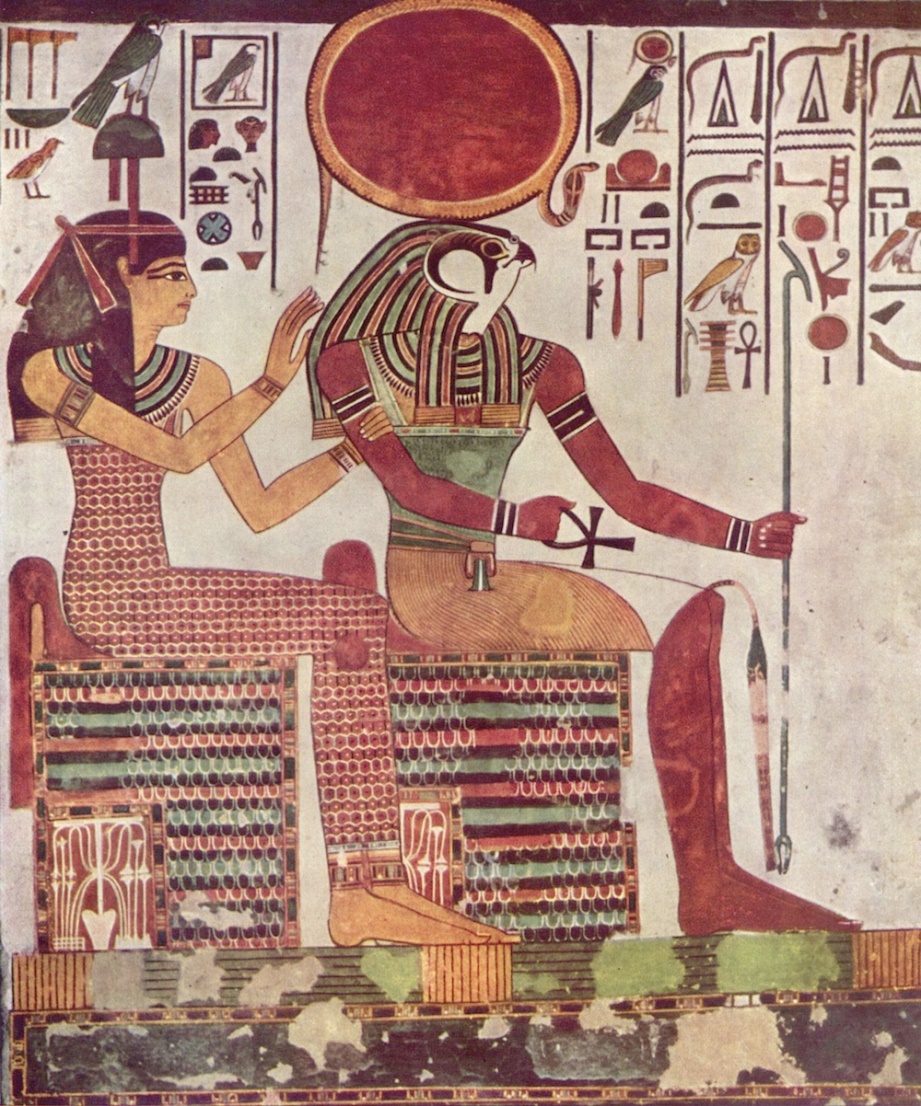 Mummy
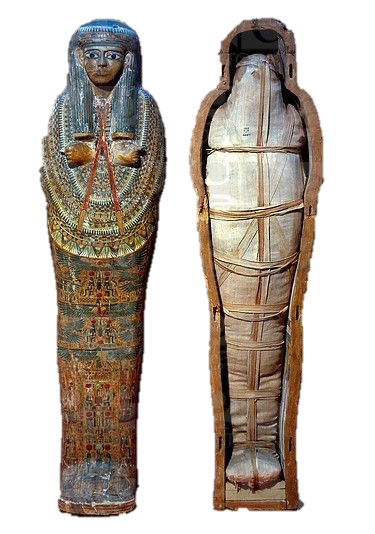 Pyramids – tombs
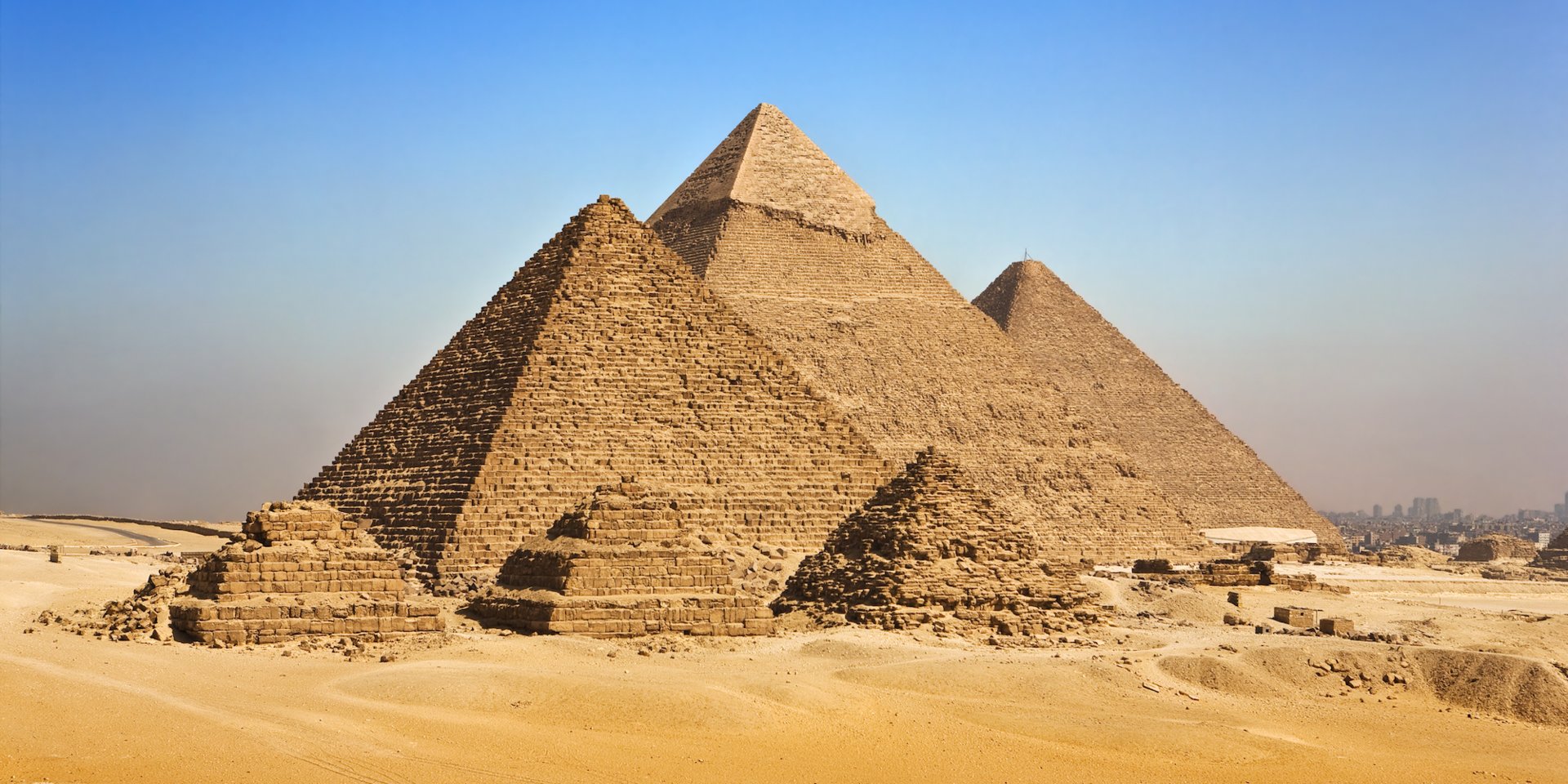 Hieroglyphs
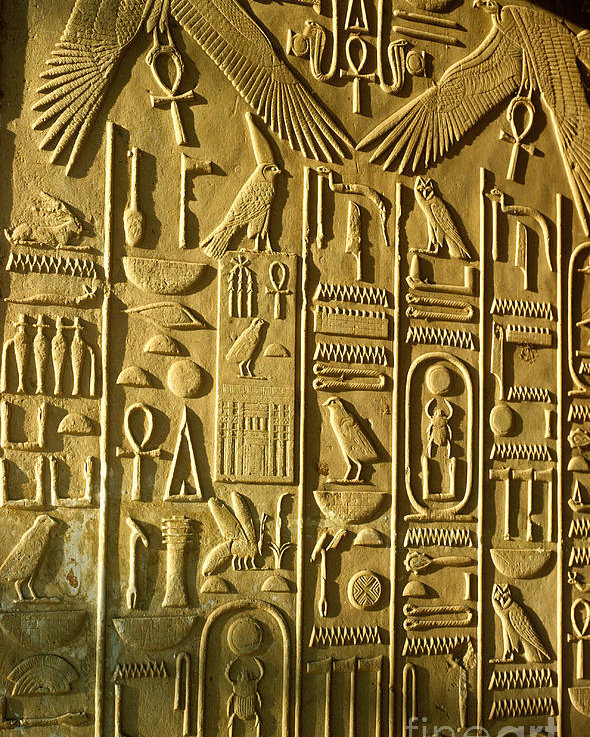 ?
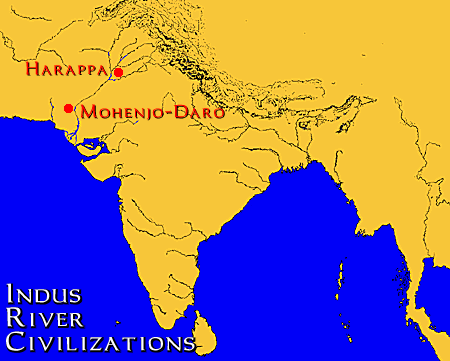 Sewage in Mohenjo-Daro
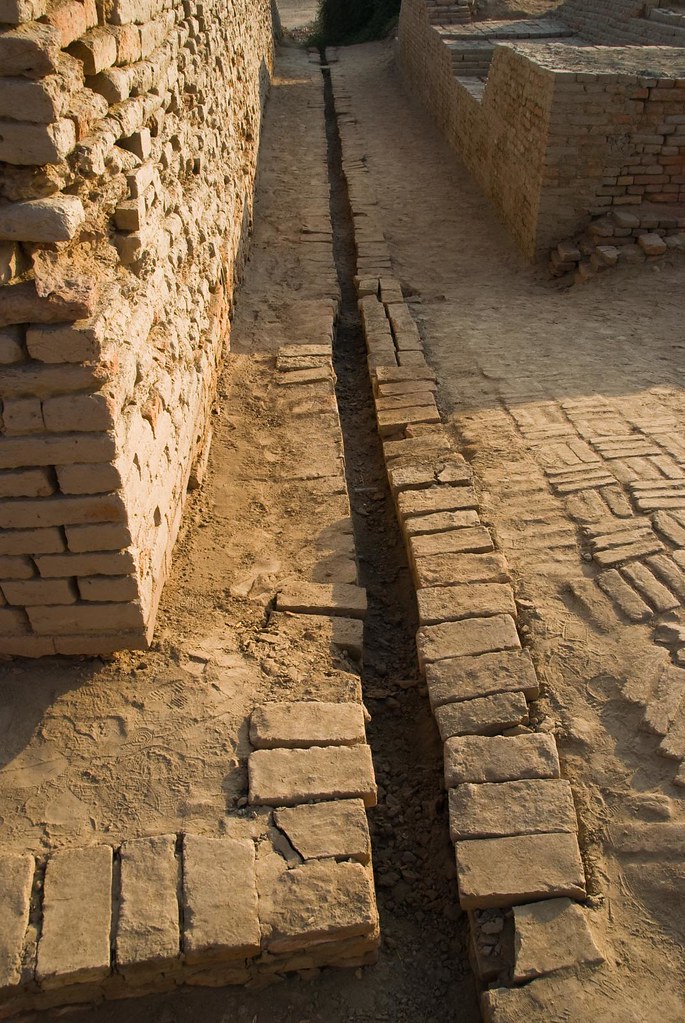 1 900 BCE
FLOODS
EARTHQUAKES
The end of the Indus
DEFORESTATION
THE ARYANS
The Aryans’ religion
Rigveda
Hinduism
Vedism
Caste system
330 millions  
gods & goddesses
Hinduism
Castes (Varnas)
Brahmans
Brahmans
Priests
Reincarnation
Kshatriyas
Warriors
Vaisyas
Farmers
Sudra
Servants
Sudra
The Olmecs (1 100 – 400 BCE)
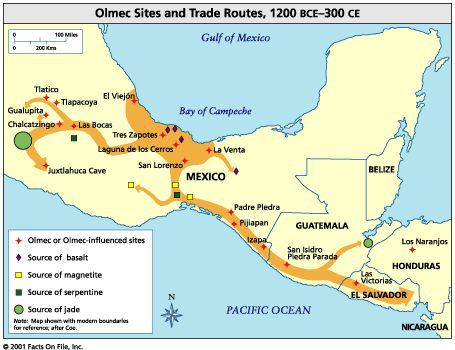 The Olmecs’ hieroglyphs
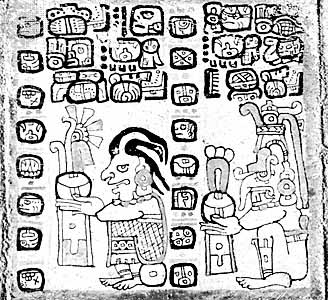 Evidences of long-distance trade
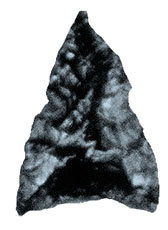 Obsidian
Mask from jade